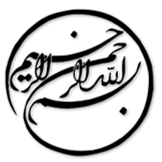 تمایز بین هوش هیجانی صفت و مدل پنج عاملی شخصیت: روایی پیش بینی افزایشی هوش هیجانی برای حالات هیجانی منفی
دانشجو:
استاد:
سال تحصیلی:
نام درس:
فصل اول: مقدمه

 مفهوم و نگرش هوش هیجانی (EI) به توانایی درک احساسات و هیجانات خود، بیان و مهار آن ها، و درک احساسات دیگران اشاره می کند که توسط سالوی و مایر (1990) باب شده است. هوش هیجانی هم به عنوان یک مدل مبتنی بر توانایی و هم به صورت یک مدل مبتنی بر صفت اجرا شد. با شناخت تعامل بین هیجانات و شناخت، توانایی هوش هیجانی به توانایی های شناختی دخیل در ادراک حسی، مدیریت، و درک هیجانات و احساسات مطرح می شود. توانایی هوش هیجانی (EI) معمولا با استفاده از آزمون های مبتنی بر توانایی برآورد می شود، مثل تست هوش هیجانی مایر سالوی – کاروسو، که برای انعکاس ارزیابی هوش طراحی شده است.
1/18
فصل اول
مقدمه
1
هوش هیجانی صفت به شکل مجموعه ای از مشخصات پایدار مرتبط با نحوه تجربه، بیان، و درک احساسات و هیجانات توسط افراد تعریف می شود. هوش هیجانی صفت شامل 15 جنبه وابسته به هم است که می توان آن ها را به چهار حوزه تقسیم بندی کرد: بهزیستی، هیجان پذیری، جامعه پذیری، و خودکنترلی. 
هوش هیجانی صفت معمولا با کمک معیارهای خودگزارشی بررسی می شود و، مثل توانایی هوش هیجانی صفت، محدودیتی ندارد. از بین نمونه ها و معیارهای مختلفی از FFM نشان دادند که روان رنجوری، برون گرایی، گشودگی، توافق پذیری، و وجدانمندی به طور قابل ملاحظه ای با هوش هیجانی صفت کلی در ارتباط بودند. توافق پذیری، وجدانمندی، برون گرایی، و گشودگی رابطه ی مثبتی با هوش هیجانی صفت دارند، اما روان رنجوری رابطه منفی با آن دارد. مسئله مهم این است که همه تحقیقات نتوانسته اند بین FFM و هوش هیجانی صفت تمایز قائل شوند. هوش هیجانی صفت روایی افزایشی را نیز مطرح می کند، درحالیکه بعد از لحاظ کردن FFM افسردگی را پیش بینی می کند.
2/18
فصل اول
مقدمه
1
مطالعه 1
    اولین مطالعه برای روشن کردن این مسئله به کار می رود که آیا هوش هیجانی صفت یک بسته بندی دوباره ای از FFM است، یا درواقع نگرش و مفهومی است متمایز با کاربرد مختص به خودش. برای اثبات روایی افزایشی، مدل های رگرسیون سلسله مراتبی تهیه شده ضمن اینکه واریانس مازاد ایجاد شده از طریق حوزه های TEIQue حین پیش بینی حالات هیجانی منفی (افسردگی، اضطراب، و استرس)، بعد از لحاظ کردن FFM را ارزیابی می کردند. فرضیه این بود که هوش هیجانی صفت عملا به مدل های رگرسیون پیش بینی کننده ی افسردگی، اضطراب، و استرس، بعد از لحاظ کردن و تشکیل FFM (مدل پنج عاملی) کمک می کند.
3/18
فصل اول
مقدمه
1
لطفا توجه داشته باشيد
که اين فايل تنها بخشی از محصول بوده و صرفا جهت معرفی محصول ميباشد
برای خريداری و دانلود فايل کامل مقاله به زبان فارسی
با فرمت پاورپوينت (با قابليت ويرايش(
اينجا کليک نماييد.
فروشگاه اينترنتی ايران عرضه www.iranarze.ir
5
4
3
2
1